به نام خداوند بخشنده و مهربان
تنبیه والدین
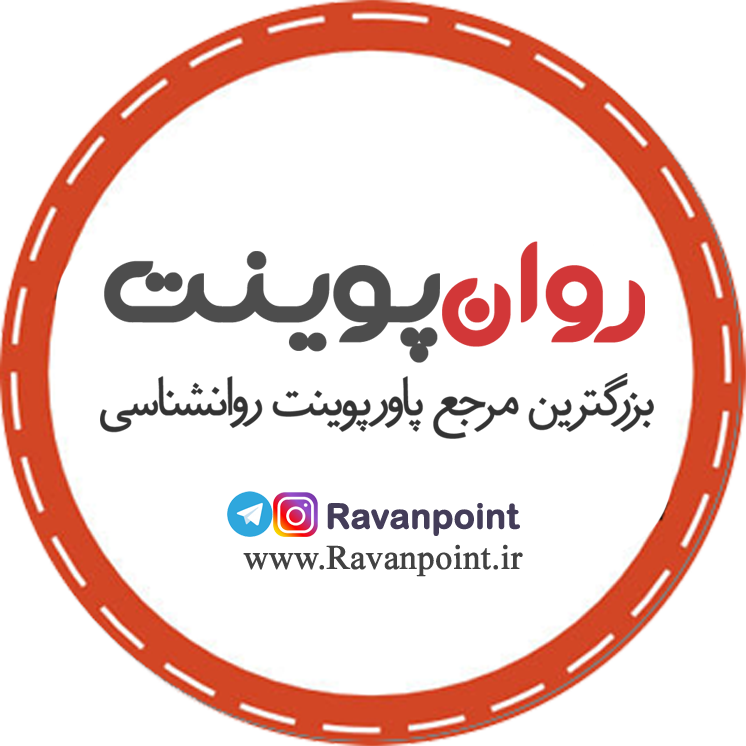 چرا والدين تنبيه مي کنند؟
به نظر مي رسد والدين به دو دليل عمده کودکان را تنبيه مي کنند.
1) به دليل تغيير رفتار فوري: والدين براي تغيير رفتار کودکان آن ها را مورد تنبيه قرار مي دهند. اما اين تنبيه ها معمولا موثر نيست و رفتار را تغيير نمي دهد. در واقع والدین خود تقویت می شوند.
2) تخليه رواني: رامس‌برگ عنوان مي‌كند كه تنبيه بدني كودكان فقط باعث آرامش والدين مي‌شود, و فقط تا حد بسيار ناچيزي رفتار نامطلوب فرزندان را محدود مي‌كند. به عقيده وي تنبيه كاملاً بي‌اثر است زيرا هيچ رفتار خاصي را آموزش نمي‌دهد. كودكان پس از تنبيه خشمگين, رنجيده, تحقير و نااميد مي‌شوند و درس اوليه كه ياد مي‌گيرند اين است كه بيشتر و سخت‌تر تلاش كنند تا گرفتار نشوند (1997). 
3) بدون جایگزین بودن تنبیه: نمی داند اگر تنبیه نکنند، چه کنند.
عواملي كه تأثيرگذاري تنبيه را بيشتر مي كنند
زمان تنبيه: فوري باشد.
شدت تنبيه: از شدت مناسب برخوردار باشد.
رابطه تنبيه كننده و تنبيه شونده: رابطه عاطفي مناسب و مطلوب اثر تنبيه را افزايش مي دهد.
دليل و تنبيه: در هنگام تنبيه بايد سعي شود دليل آن براي كودك مطرح شود 
ثبات و تنبيه: هنگامي كه از تنبيه استفاده مي شود بايد سعي كرد در بكارگيري آن ثبات داشت. 
راهنمایی: کودک باید رفتار جدیدی به جای رفتار اشتباه یاد بگیرد.
روش بي توجه اي
در اين روش براي خذف رفتارهاي نامطلوب به آن ها بي توجه اي مي کنيم.
اين روش، روشي زمان بر است.
اين روش در صورتي مناسب است که کودک تحت کنترل طولاني پدر و مادر باشد.
اين روش کمترين تاثير منفي را دارد.
چگونه رفتارهاي مطلوب را افزايش دهيم؟
معمولا با اضافه کردن تقويت به رفتارها مي توان آن ها را افزايش داد. 
عواملي که باعث افزايش رفتارها مي شوند. تقويت کننده نام دارند.
تقويت کننده ها چه چيزهايي هستند؟
تقويت کننده ها پاداش ها يا محرک هايي هستند که موجب تکرار رفتارها مي شوند براي اينکه بتوانيم تقويت کننده ها را به کار ببريم بهتر در محيط طبيعي کودک جستجو کنيم مي توانيم مقدار زيادي تقويت کننده طبيعي پيدا کنيم.
تمرين
ليستي از تقويت کننده هاي کودک خود را بنويسيد:
استفاده از تقويت کننده
از يک تقويت کننده به طور مداوم استفاده نکنيد.
تقويت کننده بايد براي کودک مطلوب باشد.
از تقويت کننده ها دايم استفاده نکنيد.
اصل ابتدا رفتار سپس تقويت را رعايت کنيد.
نقش پدر در خانواده
نقش درآمدزايي
حمايت از مادر 
تسهيل ايجاد ارتباط خارج از خانواده
به عنوان تصميم گيرنده کلي
استفاده از تقويت کننده
از يک تقويت کننده به طور مداوم استفاده نکنيد.
تقويت کننده بايد براي کودک مطلوب باشد.
از تقويت کننده ها دايم استفاده نکنيد.
اصل ابتدا رفتار سپس تقويت را رعايت کنيد.
نقش امروزي پدر
انقراض خانواده هاي گسترده و شيوع شدن خانواده هاي هسته اي.
افزايش ميزان طلاق و جدايي والدين.
افزايش نقش مادر و تضعيف نقش کلي پدر در خانواده.
به ريختن جايگاه افراد خانواده.
قريباً 40 درصد از كودكان در خانه هايي زندگي مي كنند كه پدر بيولوژيك حاضر نيست.
واقعيت هايي در مورد تغيير کودک.
قرار نيست پدر و مادر هم چيز را بدانند.
تغيير رفتار کودک امري تدريجي است.
ابتدا رفتارها با شدت بيشتري خود را نشان مي دهد!؟
براي تغيير ثبات روش لازم است.
اطمينان به روش بسيارمناسب است (روش تغيير نکند).
توجه به تغييرها اندک ولي مثبت مهم است.
هماهنگي بين پدر و مادر مهم است.
جايگاه پدر در خانواده هاي سنتي
پدر
مادر
فرزند اول
فرزند دوم
جايگاه پدر در خانواده هاي دچار مشکل
مادر
فرزند اول
فرزند دوم
پدر
Conditions o use
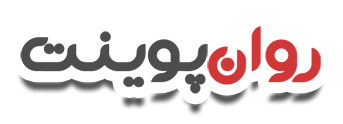 دانلود رایگان پاورپوینت های روانشناسی


© Copyright Ravanpoint.ir
http://www.ravanpoint.ir

Contact: info@ravanpoint.ir